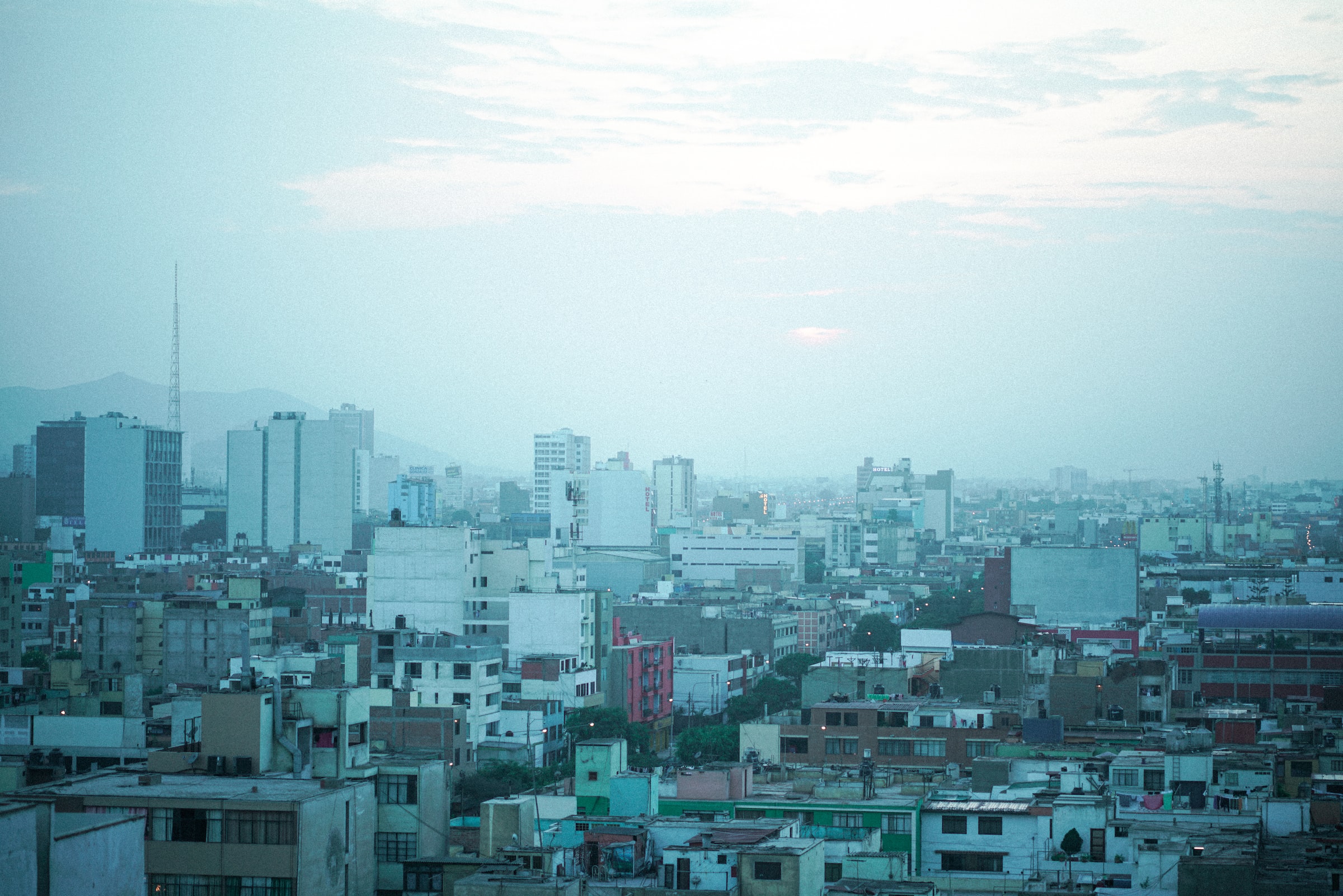 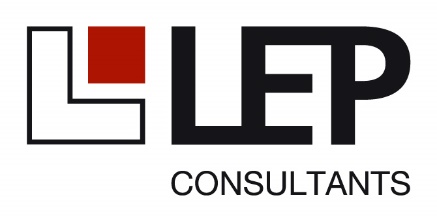 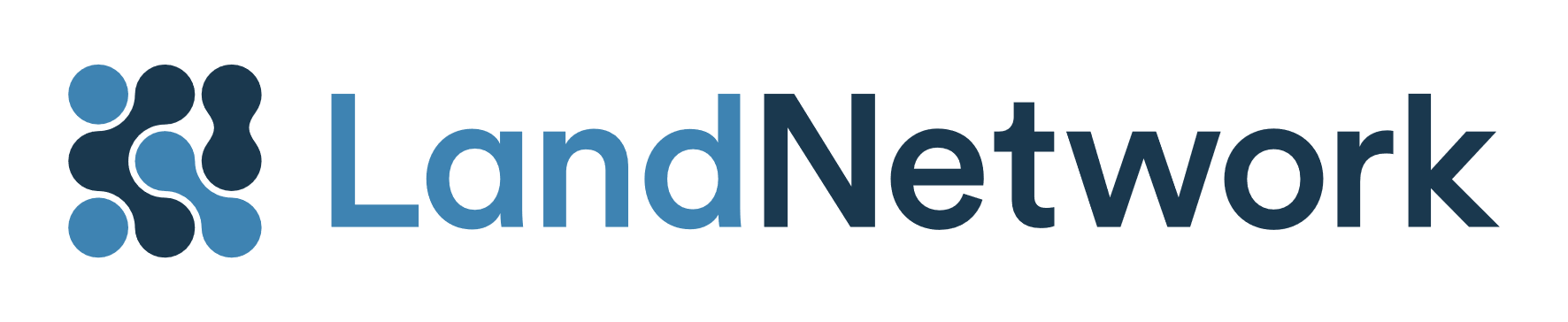 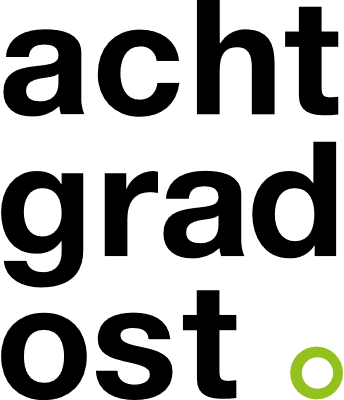 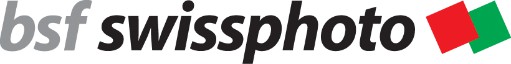 «Consulting Services for Swiss Accompanying Measures (SAM) in SECO Cadastre Projects»
Comparación (Modelo Catastro) España y Perú
Medida Complementaria 1.4.
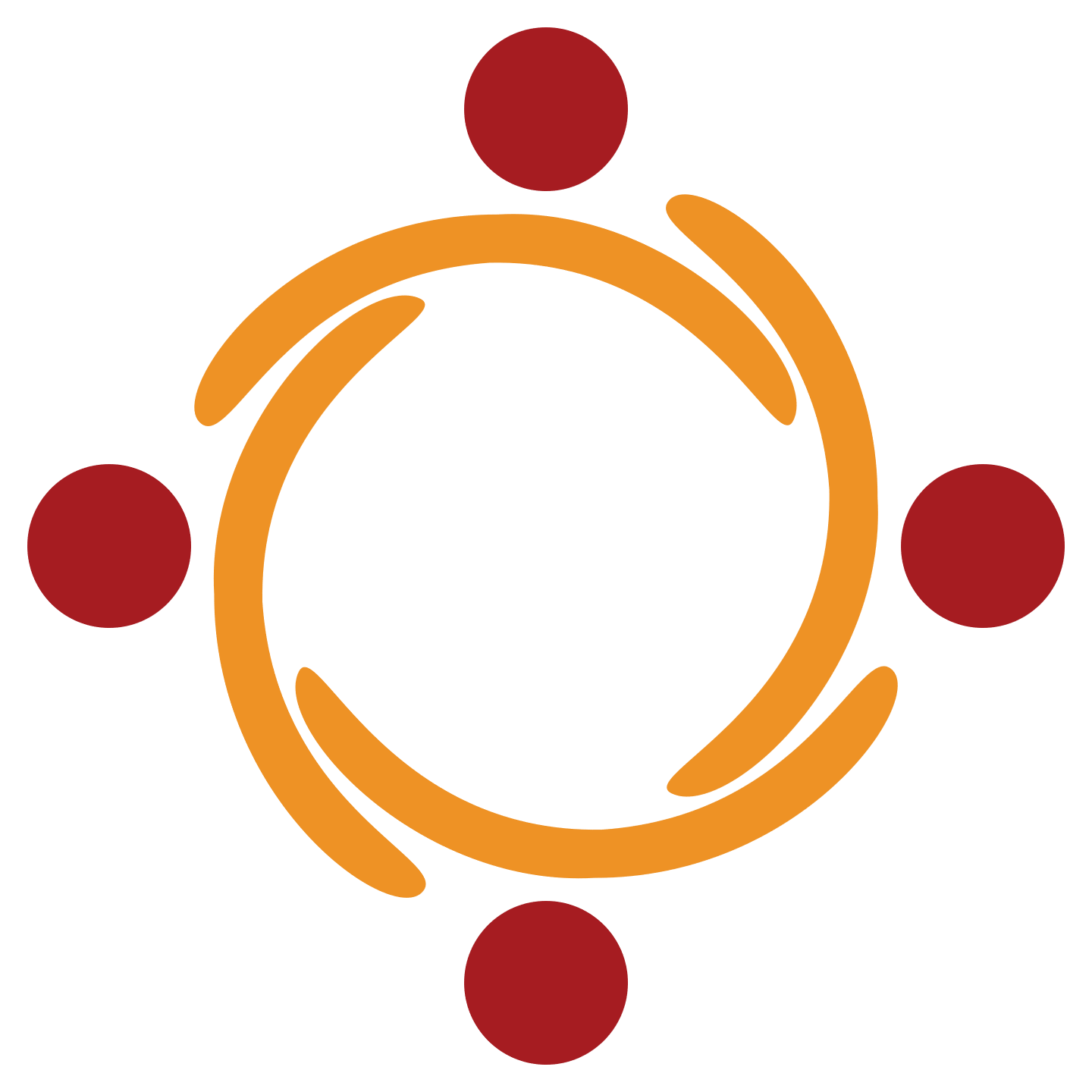 SLM Swiss Land Management Foundation
Objetivos presentación
Metodología desarrollada para la descripción y comparación del Sistema de Administración del Territorio de España y Perú con énfasis en el catastro
Principales hallazgos y conclusiones por componente analizado
Análisis comparado del modelo peruano y español
Conclusiones generales y recomendaciones
2
El caso español
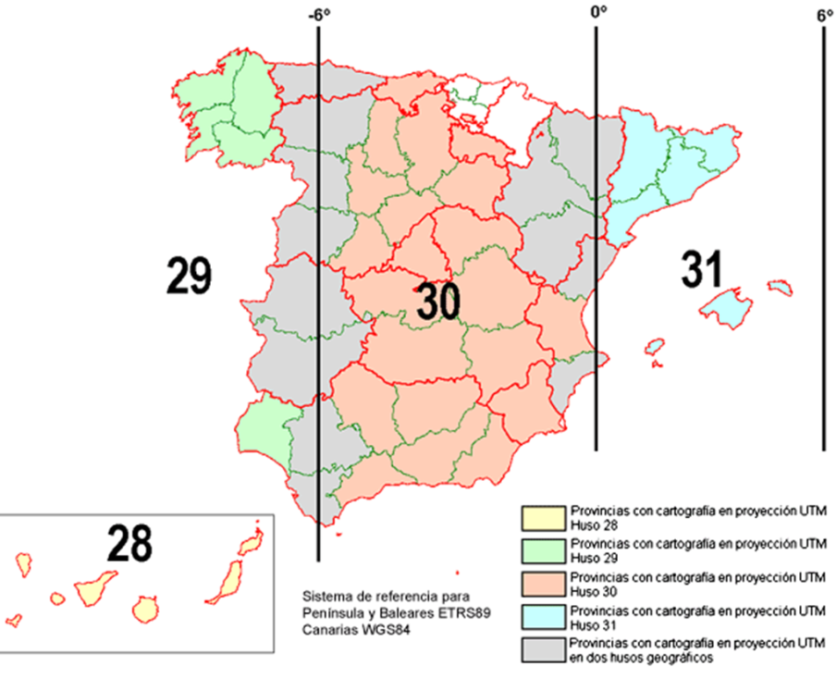 Contexto:
Superficie total: 505.000 km2
Población: 47’4 millones de habitantes
Miembro de la UE desde 1986
17 comunidades autónomas, 50 provincias y 8.131 municipios
Cartografía:
Sistema de referencia: ETRS89 y REGAN
Proyección: UTM
Instituto Geográfico Nacional (IGN)
Institutos y organismos autonómicos.
Sistema de Administración del Territorio:
Catastro (Dirección General del Catastro -DGC y ...)
Registro y Notariado (Colegio Oficial de Registradores de la Propiedad y Mercantiles de España, CORPME; y Consejo General del Notariado, CGN)
3
El caso peruano
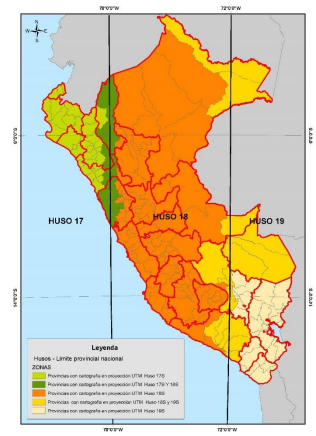 Contexto:
Superficie total: 1,285,215.60 km²
Población: 33’7 millones de habitantes
26 regiones 196 provincias 1,874 distritos
Cartografía:
Geocéntrico para las Américas – SIRGAS relacionado al DATUM horizontal World Geodetic System WGS84
Proyección: UTM
Instituto Geográfico Nacional (IGN)
Municipios y EGC
Sistema de Administración del Territorio:
Catastro (Varias entidades)
Registro (SUNARP)
Notarios (Colegio de Notarios del Perú)
4
El caso español - peruano
Análisis componentes: 
Estudio aspectos (experiencias)
1. Actores
    Catastro, registro, municipios, técnicos, academia, ciudadanos
2. Marco Legal
3. Cartografía
4. Valoración
5
El caso español: Catastro y Registro
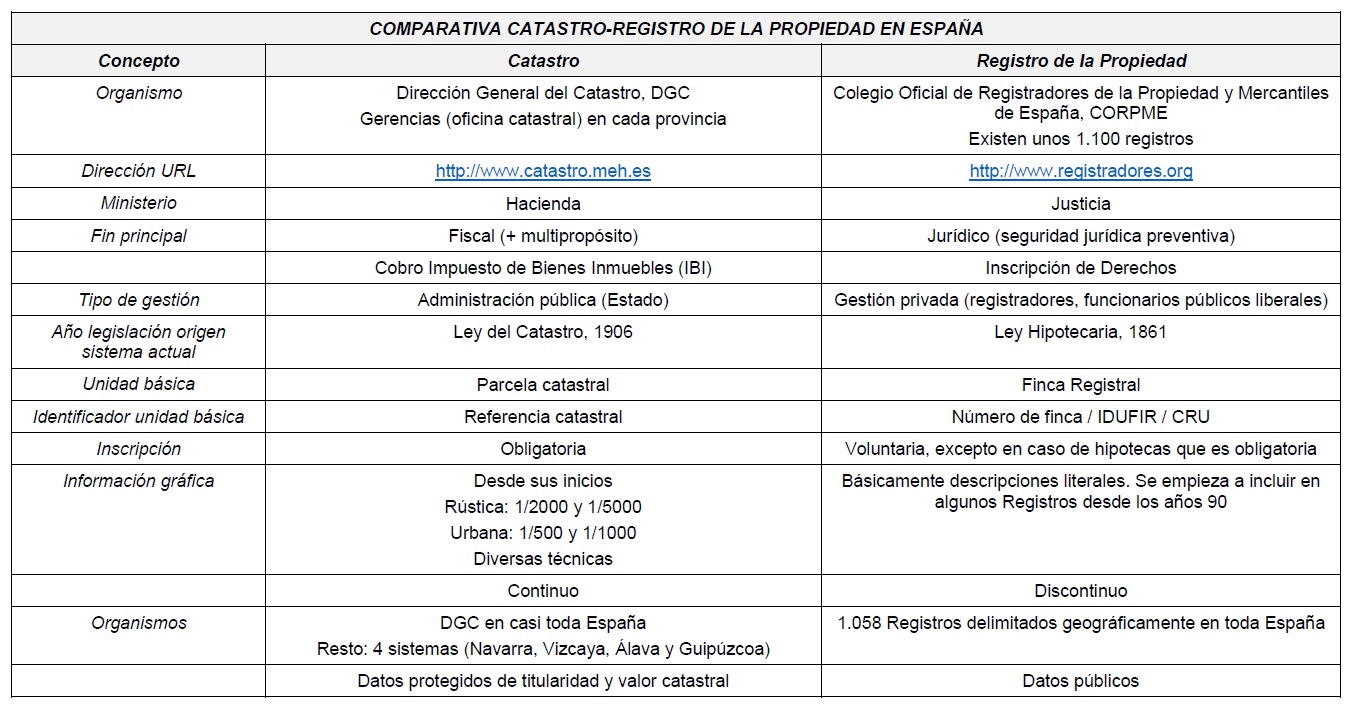 6
El Caso Perú : Catastro y Registro
7
El Catastro peruano
Municipalidades y otras entidades
GoRe
municipalidades
CR
CR
CUL
CR
CR
CUL
EGC
CR
EGC
EGC
RdP
EGC
CR
CUL
CUL
EGC
OE
CR
CUL
RdP
EGC
CUL
CR
OE
CR
RdP
MEF
Catastro Fiscal
SNCP
ST (COFOPRI)
MVCS
COFOPRI
MIDAGRI
DIGESPARC
COFOPRI
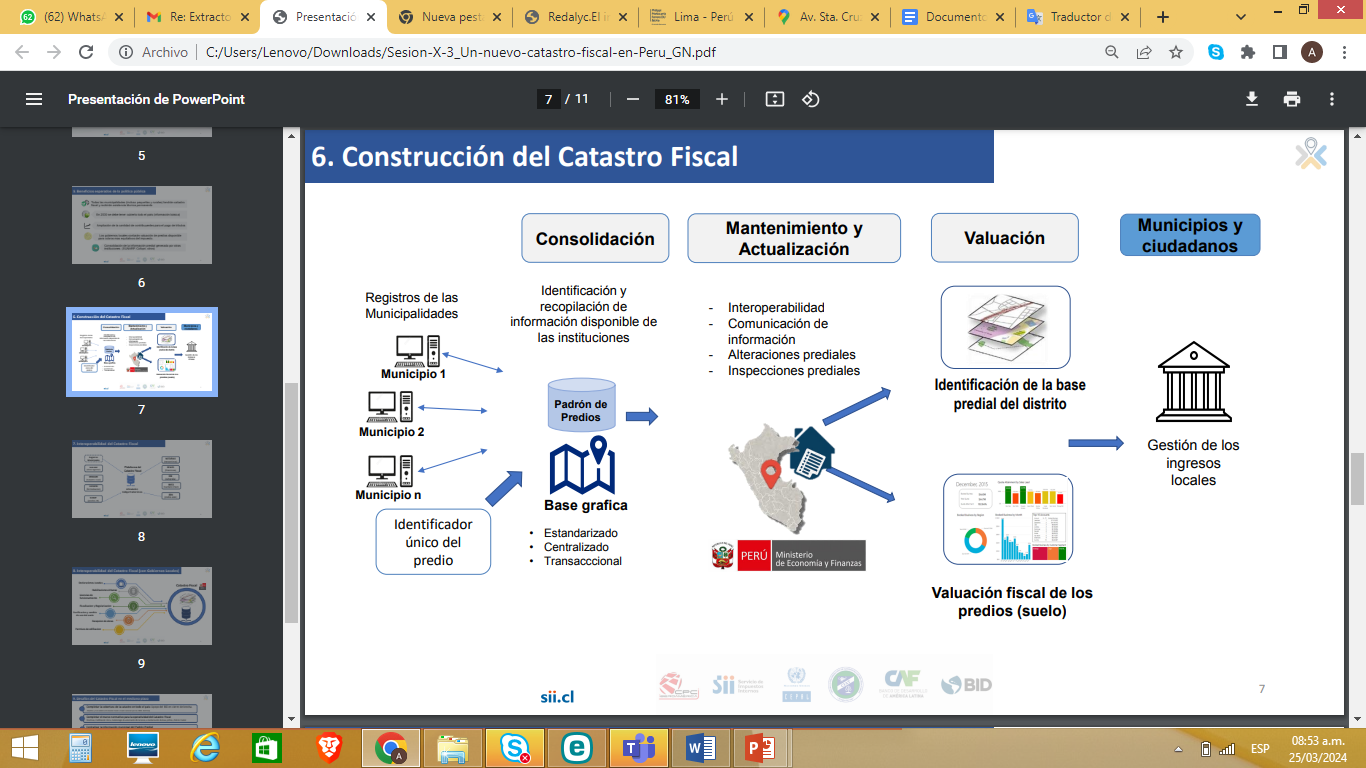 Base de predios urbanos
formalizados
Formalización
CUN
Catastro
 Rural
BDC
Multipropósito
Formalización
PGU - GRD
En operación
En proceso de implementación
En operación
En operación
poco avance
En proceso de implementación
8
Cartografía
Catastro
Municipalidades
La mayoría sin catastro y sin personal técnico capacitado
No cuentan con su plan de desarrollo catastral.
No cumplen en destinar el 5% de la recaudación para el mantenimiento del catastro y para las acciones de la administración tributaria.
No hay convenios de colaboración para manteamiento catastral.
Incompleta, dispersa, discontinua y desactualizada
Con distintas precisiones en posicionamiento y medición.
Presenta solapes entre lo urbano y rural
Cartografía Básica casi nula
Falta de una política y exigencia para producir y actualizar
Escasa participación del sector privado.
Incompleto, desactualizado
Sin mantenimiento
Fines: multipropósito, fiscal, planificación y gestión de riesgos, formalización
Gestionado por varias entidades.
España
Pocos recursos
Convenios de colaboración con la DGC para el mantenimiento catastral
España
Completa, con actualización periódica, de todo el territorio, a cargo del IGN con apoyo del sector privado.
España
Completo, centralizado en la DGC.
Actualizado y con mantenimiento continuo.
9
Técnicos
Academia
Ciudadanos
No cuenta con una certificación de personas basado en un ISO.
Se cuenta con un registro de verificadores catastral inscritos en la SUNARP dentro del marco de la ley del SNCP, a la fecha, hay alrededor de 800 verificadores a nivel nacional Su función esta limitado a participar suscribiendo documentos técnicos para el Registro de Predios, se debe fortalecer su intervención los municipios.
Existe la percepción de relacionar el catastro con el cobro de impuesto.
Escasa cultura en tributación y catastro.
Rechazo a la gestión municipal por el mal servicio de los municipios.
No hay formación única sobre el catastro, existen cursos de catastro dentro de la malla curricular de las carreras de Ing. Geográfica y Agrimensura, se ofertan formaciones complementarias sobre gestión catastral y en su mayoría se opta por cursos internacionales.
España:
Técnico competente
Convenios colectivos profesionales
Certificación de personas
Geómetra Europeo.
España:
Autenticación SEC
Consulta PIC
Asistencia comunicación DGC
Percepción.
España:
Tampoco hay formación única
Titulación específica.
Cursos – jornadas
Convenios DGC – Universidad.
10
Valoración
11
Análisis comparado España – Perú: Municipios
12
Conclusiones y recomendaciones
Evaluar y desarrollar un marco legal para la consolidación de una sola institución catastral nacional, similar al modelo Español.
Preparar un plan estratégico para la llegada a esa instancia única de manera progresiva, respetando y fortaleciendo las instancias actuales, 
Para el MEF, desarrollar e implementar el modelo de interoperabilidad de información de trascendencia fiscal para emitir valores de suelo ajustados a la realidad
En COFOPRI implementar el modelo de interoperabilidad para efectivizar el desarrollo del CUN, Base gráfica de formalización e información de BDC del SNCP, y a la vez para que esta inter opere con el catastro Fiscal
Fomentar la elaboración y actualización de la cartografía de todas las ciudades del Perú, mediante la participación del sector privado, evitando duplicidades y procurando la reutilización de la información en el sector público, de manera similar que el modelo Español.
Desarrollar normativa y estándares adecuados al uso y simplificada, con sus respectivos instructivos que permita una aplicación inequívoca por parte de los municipios.
Fomentar el asociacionismo entre los colegios profesionales, universidades y las municipalidades o instancias nacionales para fortalecer al capital humano dentro de la administración pública y sector privado.
13
Conclusiones y próximos pasos
Abandonar progresivamente métodos de auto-avaluo del lado del ciudadano que ayudan al fraude fiscal y desarrollar mecanismos cuantitativos, cuantificables y objetivos, migrar a una valoración catastral.
Hacer campañas de sensibilización hacia la ciudadanía sobre la función catastral y fomentar la cultura tributaria, recogiendo las experiencias de éxito que algunas municipalidades locales.
Establecer un modelo de interoperabilidad para el registro, catastro e información temática (regulaciones e interferencias) que permita cumplir con el objeto de la Ley 28294, implementar el catastro multipropósito y la vinculación del catastro con el registro.
14